Period 5  Using Language (Ⅱ)
Careers in science
Look at the pictures and answer the questions.
1. What do you know about these careers?
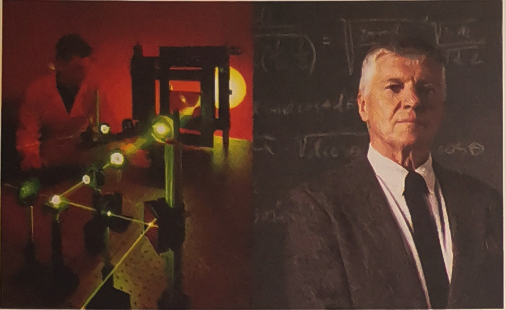 A physicist is a person who does research connected with physics or who studies physics.
physicist
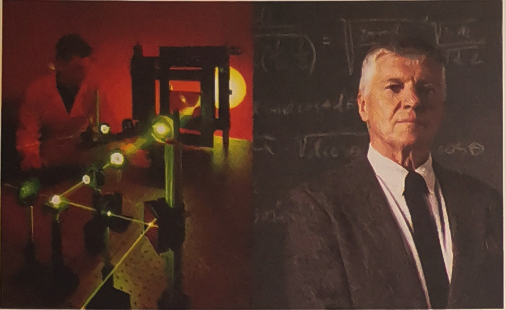 A mathematician is a person who is trained to the study of numbers and calculations.
mathematician
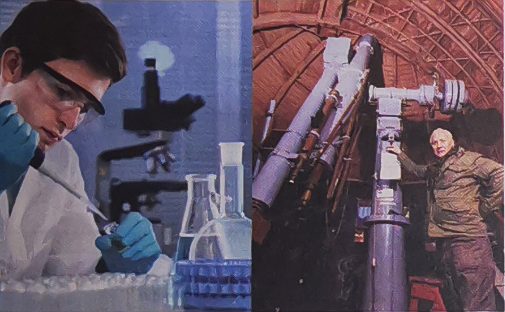 A chemist is a person who does research connected with chemistry or who studies chemistry.
chemist
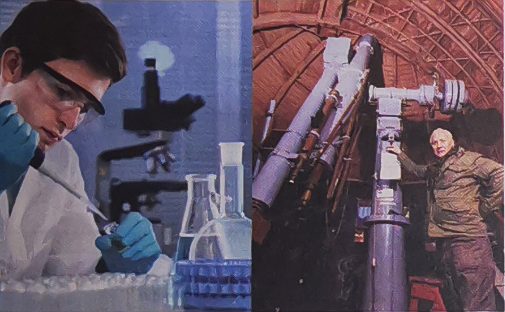 An astronomer is a scientist who studies the stars, planets and other natural objects in space.
astronomer
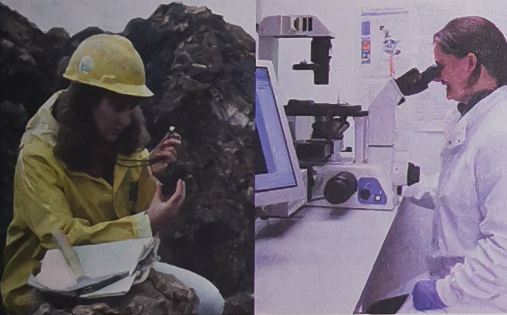 A geographer is a person who studies geography or is an expert in it.
geographer
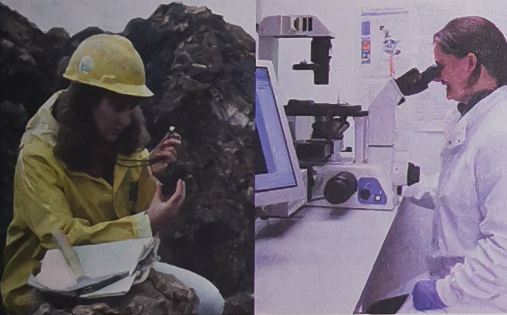 A biologist is a person who studies or works in the field of biology
biologist
2. What famous scientists can you name in these fields?
physicist
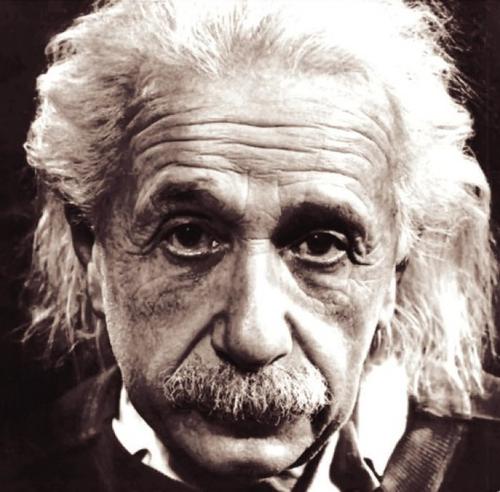 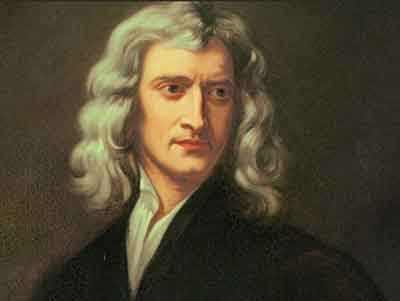 Albert Einstein
Isaac Newton
mathematician
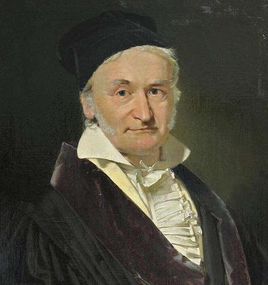 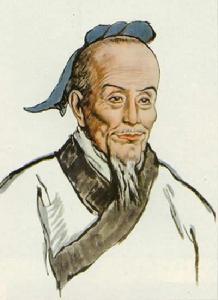 Zu Chongzhi
Johann Carl Friedrich Gauss
chemist
astronomer
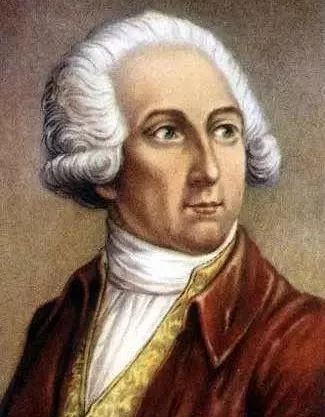 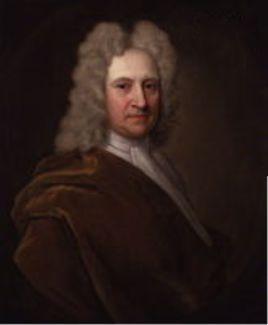 Antoine-Laurent de Lavoisier
Edmond Halley
geographer
biologist
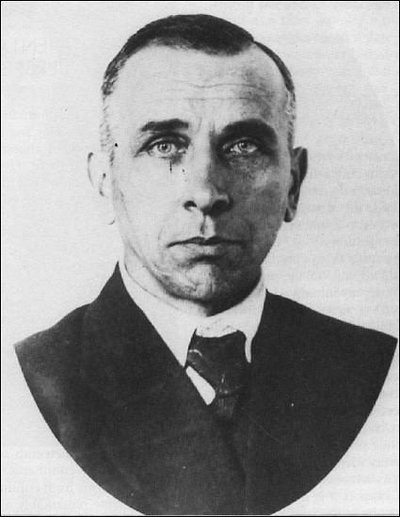 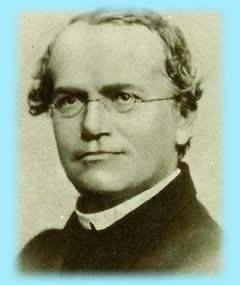 Alfred Lothar Wegener
Gregor Johann Mendel
Complete the introductions about different scientists with the words in Activity 4. Pay attention to the language that describes their careers.
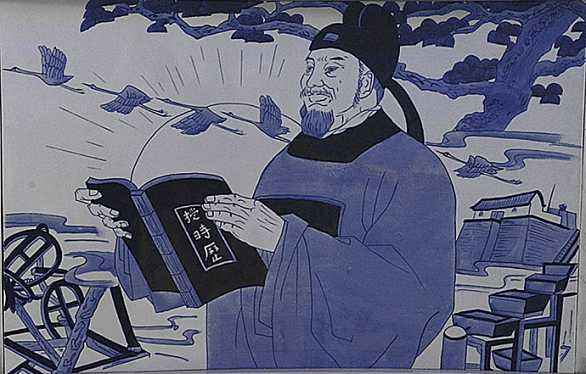 Guo Shoujing (1231-1316) was a famous Chinese ___________ of the Yuan Dynasty. He invented twelve new instruments to study stars and planets. He also developed a calendar which is as accurate as the Gregorian calendar. A mountain on the Moon and a minor planet are named after him.
astronomer
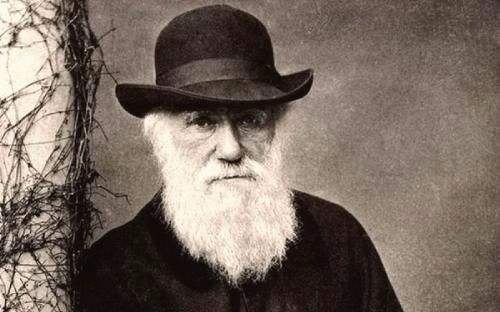 British ________ Charles Darwin (1809-1882) is best known for his work On the origin of Species, in which he explains changes in species due to natural selection. His ideas deeply influence our understanding of the relationship between humans and nature.
biologist
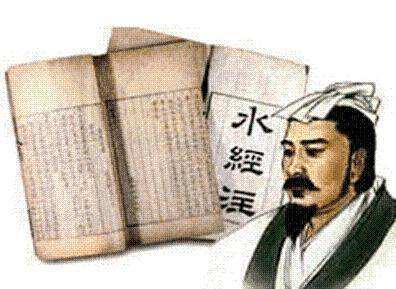 Li Daoyuan (ca 466-527) was a famous writer and ___________ of the Northern Wei Dynasty. He did field research across China and studied more than a thousand rivers and streams, along with the landscape, history and culture of the surrounding areas.
geographer
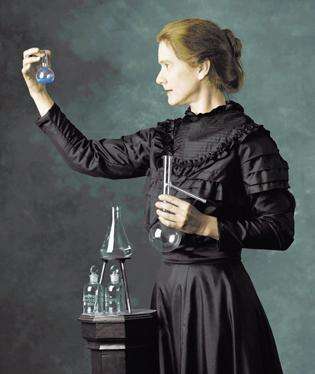 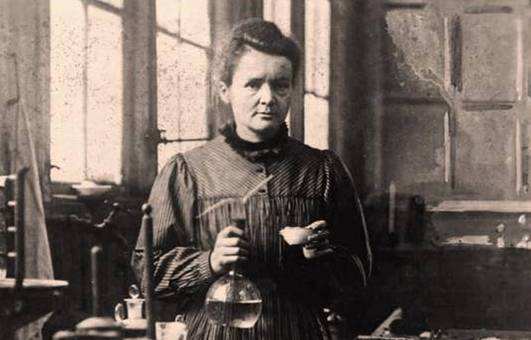 Marie Curie (1867-1934) was a world –famous ________ and was first awarded the Nobel Prize in 1903 for her extraordinary work on radioactivity. She was also regarded as a brilliant _________, and was again awarded the Nobel Prize in 1911 for the isolation of pure radium.
chemist
physicist
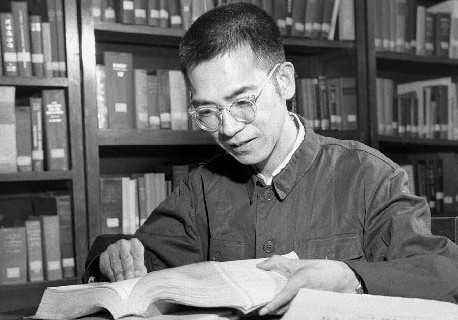 Chen Jingrun (1933-1996) was one of the world’s leading _______________. His work on Chen’s Theorem made an important advance towards proving Goldbach’s Conjecture, the greatest unsolved problem in number theory.
mathematician
2. Read “Did You Know” on Page 31, listen to the record and do Activity 7&8 on Page 31.
Listen to the conversation and number the pictures in the correct order.
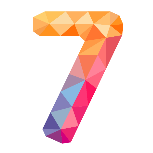 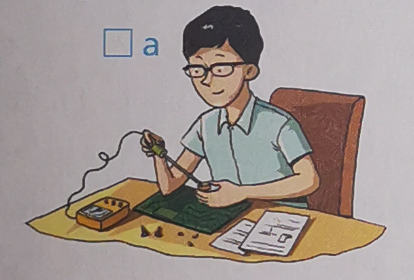 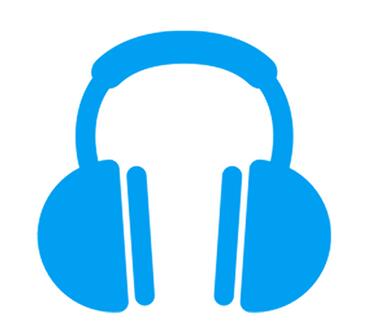 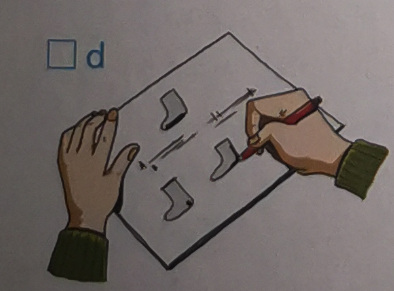 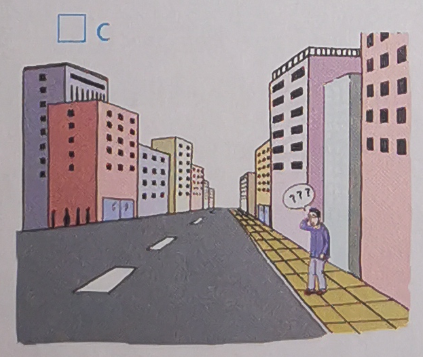 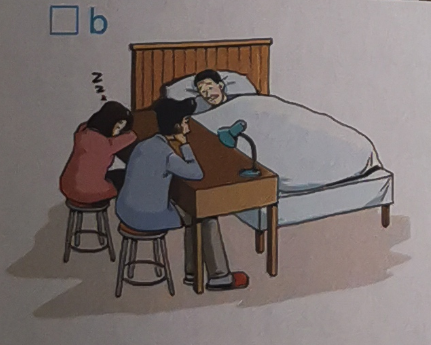 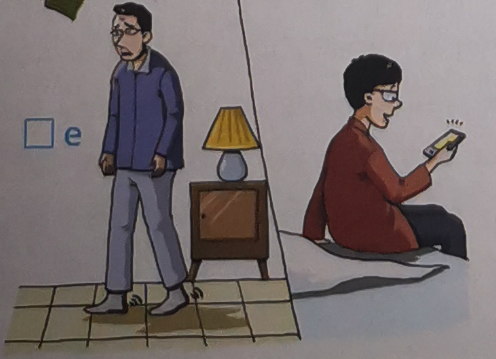 c b d a e
Listen again and complete the notes.
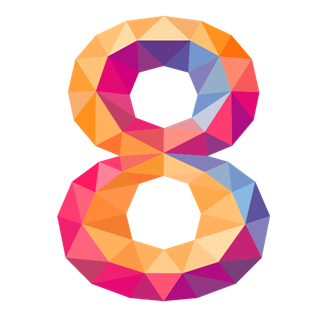 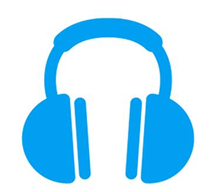 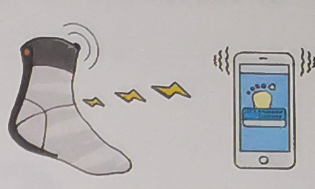 What is it?
a pair of socks designed 
for people with Alzheimer’s disease.
It’s________________.
Who was it invented by?
a student form New York
It was invented by____________________
 called Kenneth.
Who inspired the invention?
His grandfather
__________________, who has Alzheimer's.
How does it work?
A warning
__________________ is sent to a mobile phone like an alarm when the person with it ____________________.
gets out of bed
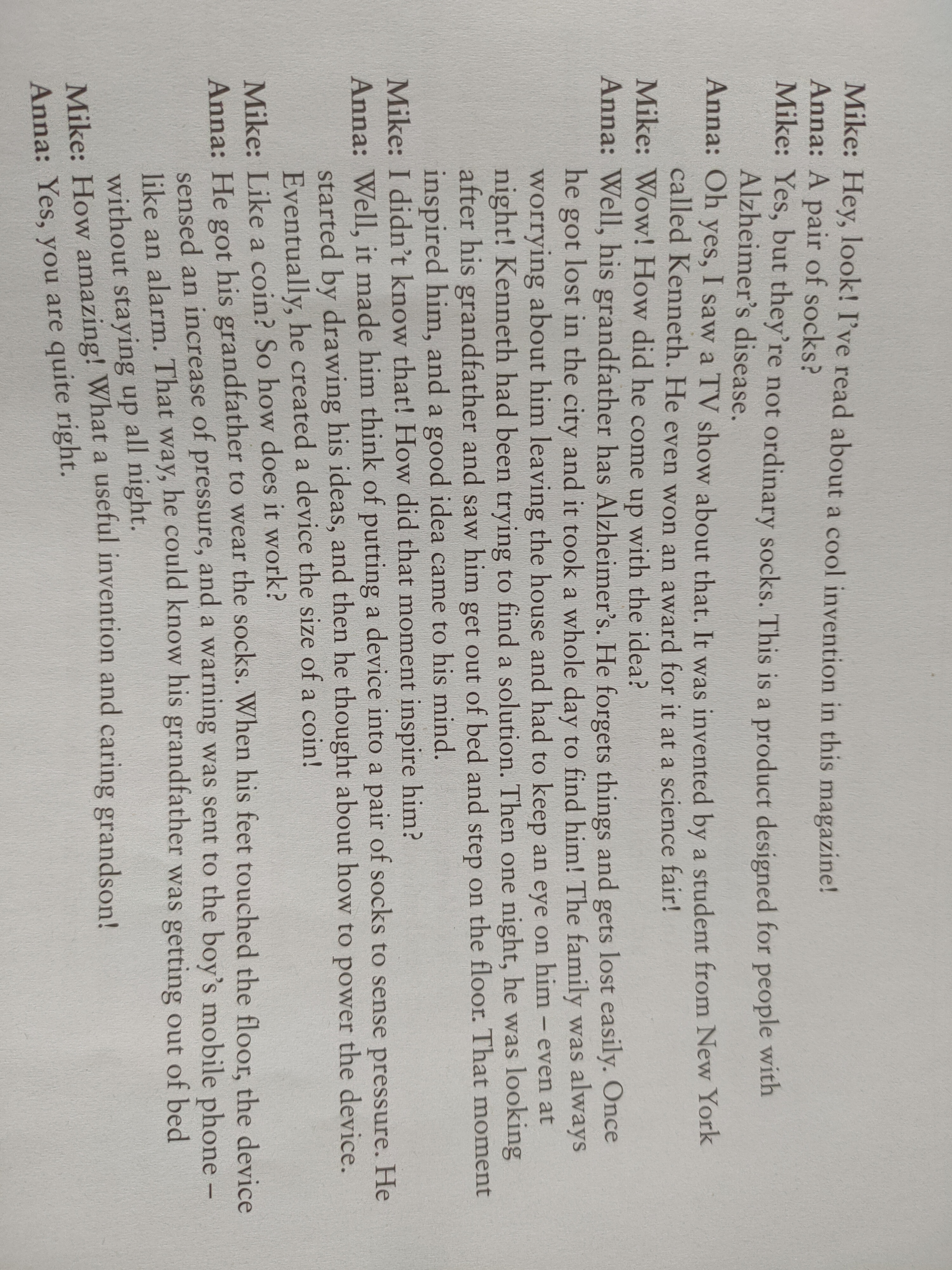 Step 3: Important phrases in using language
无法辨认；面目全非 
取得成功 
直到现在 
闯入实验室  
制定一种历法 
以A命名B 
认为…是…/称…为…
颁给某人诺贝尔奖
由于自然选择
实地研究，实地调研
被认为是……
改善生活质量 
无药可治
beyond recognition (P29) 
achieve success(P29) 
to date (P29) 
break into the lab(P29) 
develop a calendar (P30) 
name B after A(P30) 
regard…as… (P30)
award sb. the Noble Prize (P30)
due to natural selection(P30)
field research(P30)
be recognized as…  (P31)
improve the quality of life (P31)
There is no cure for...(P31)
Goldbach’s Conjecture (P30)
the isolation of pure radium 
number theory 
Gregorian calendar(P30)
哥德巴赫猜想
纯镭的隔离提取
数论
格里历，阳历